Geluid
Versterker maken

Les 4 – Maak, test en verbeter
Doelen
Je ontwerpt, maakt, test en verbetert je ontwerp

Je past de ontwerp- en onderzoekscyclus toe om een probleem op te lossen.
Wat gaan we doen?
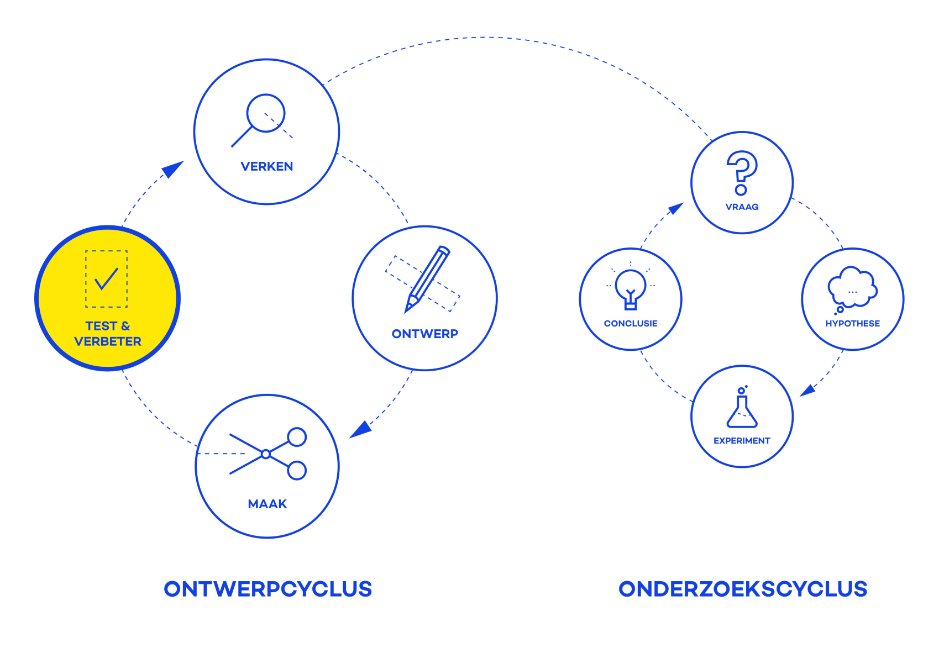 Ontwerp maken: aan de slag!
Maak de versterker die jullie hebben ontworpen
Test

Verbeter
Inspiratie
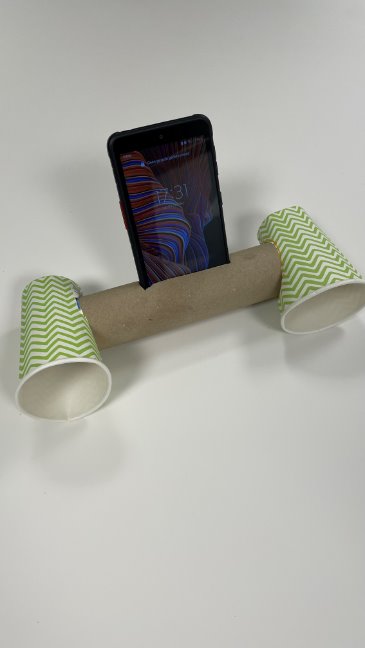 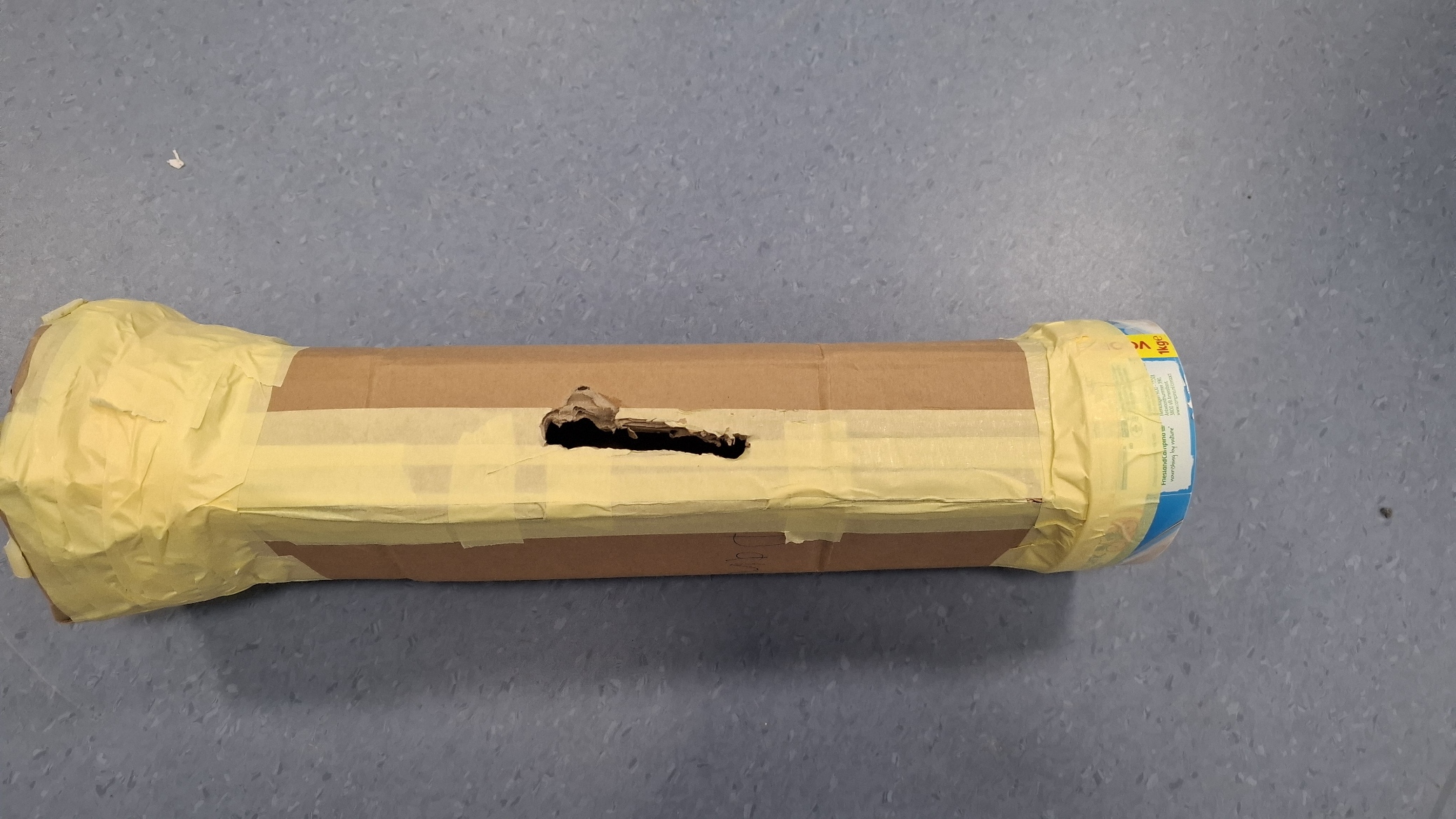 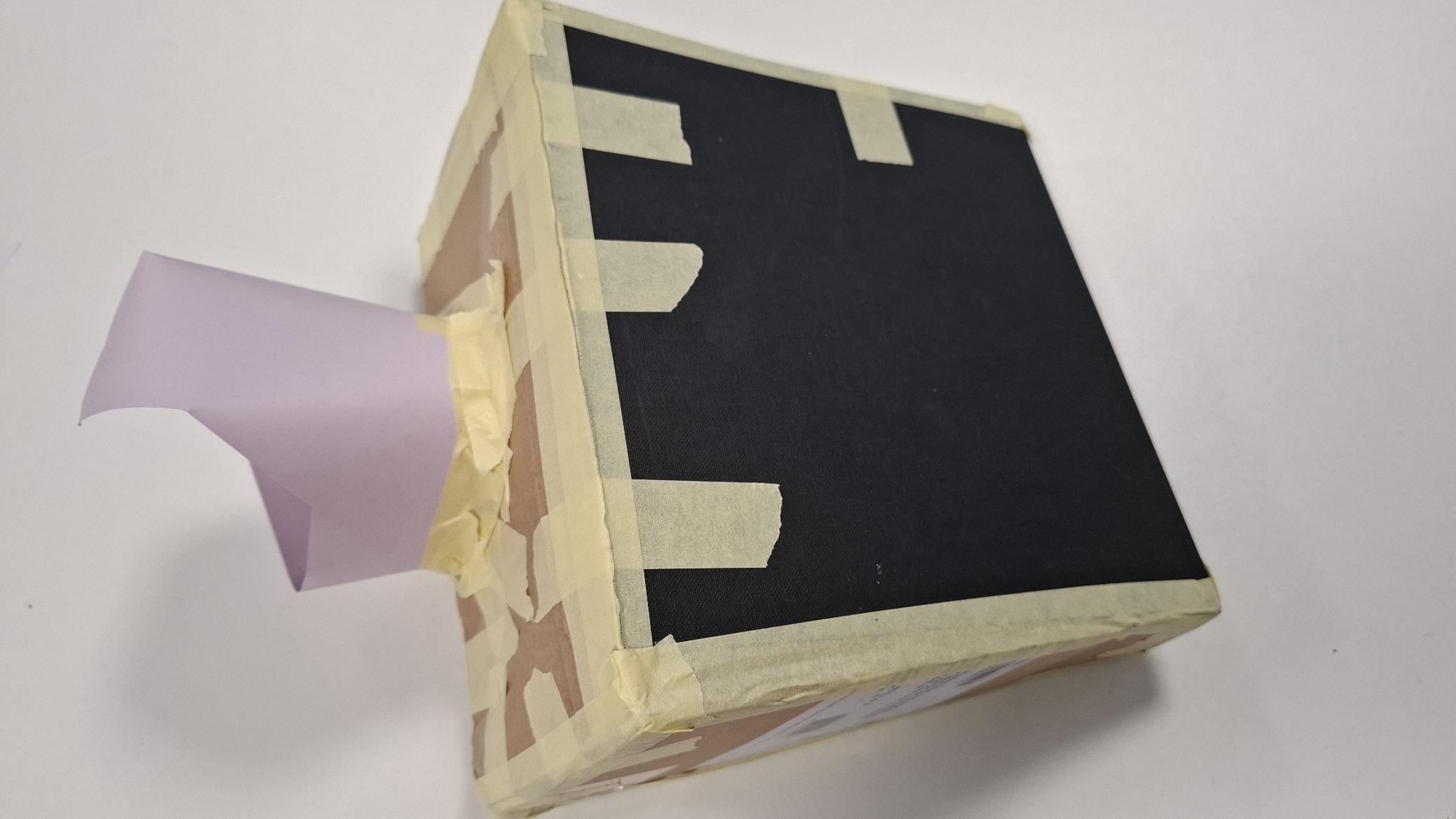 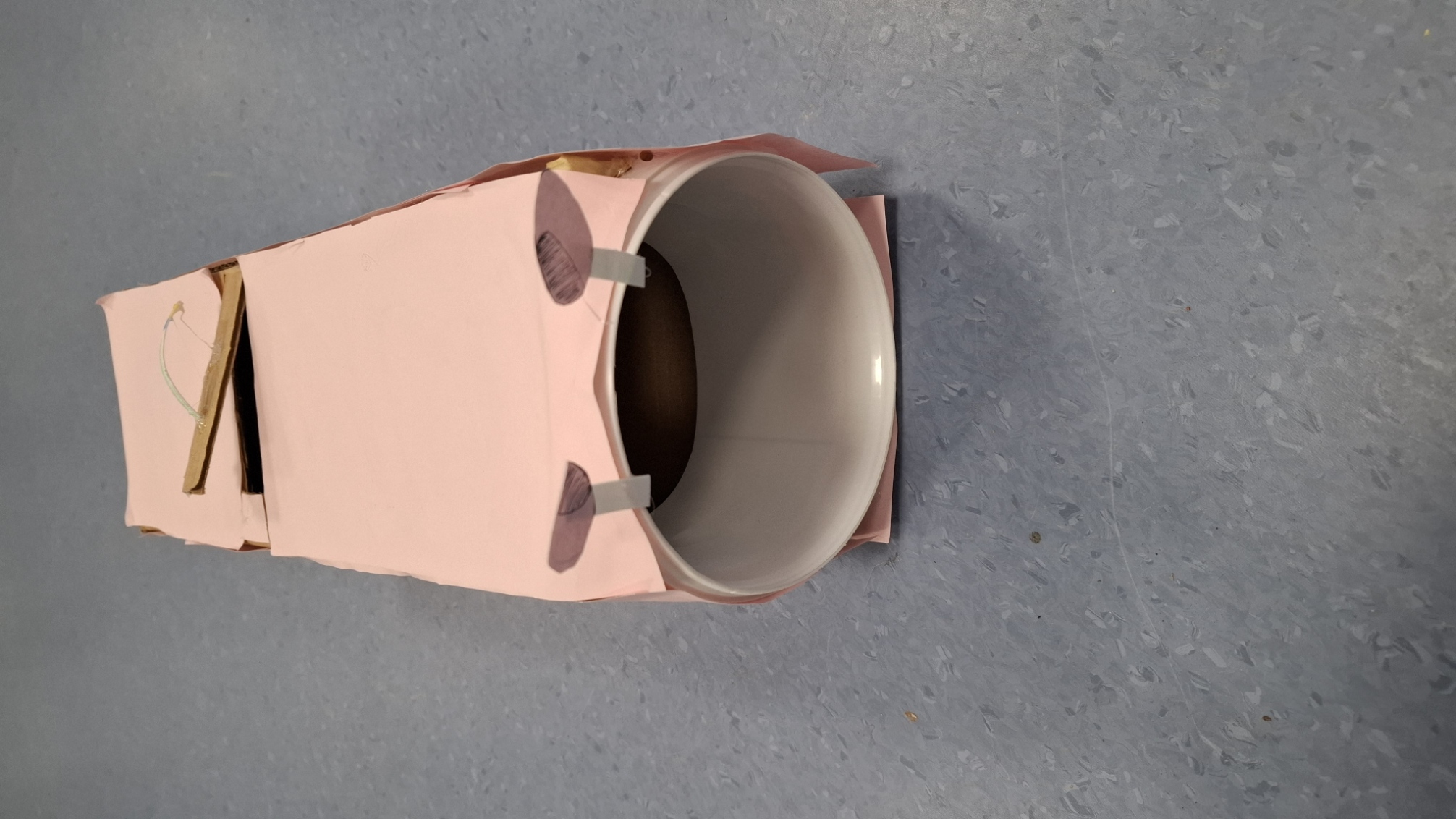 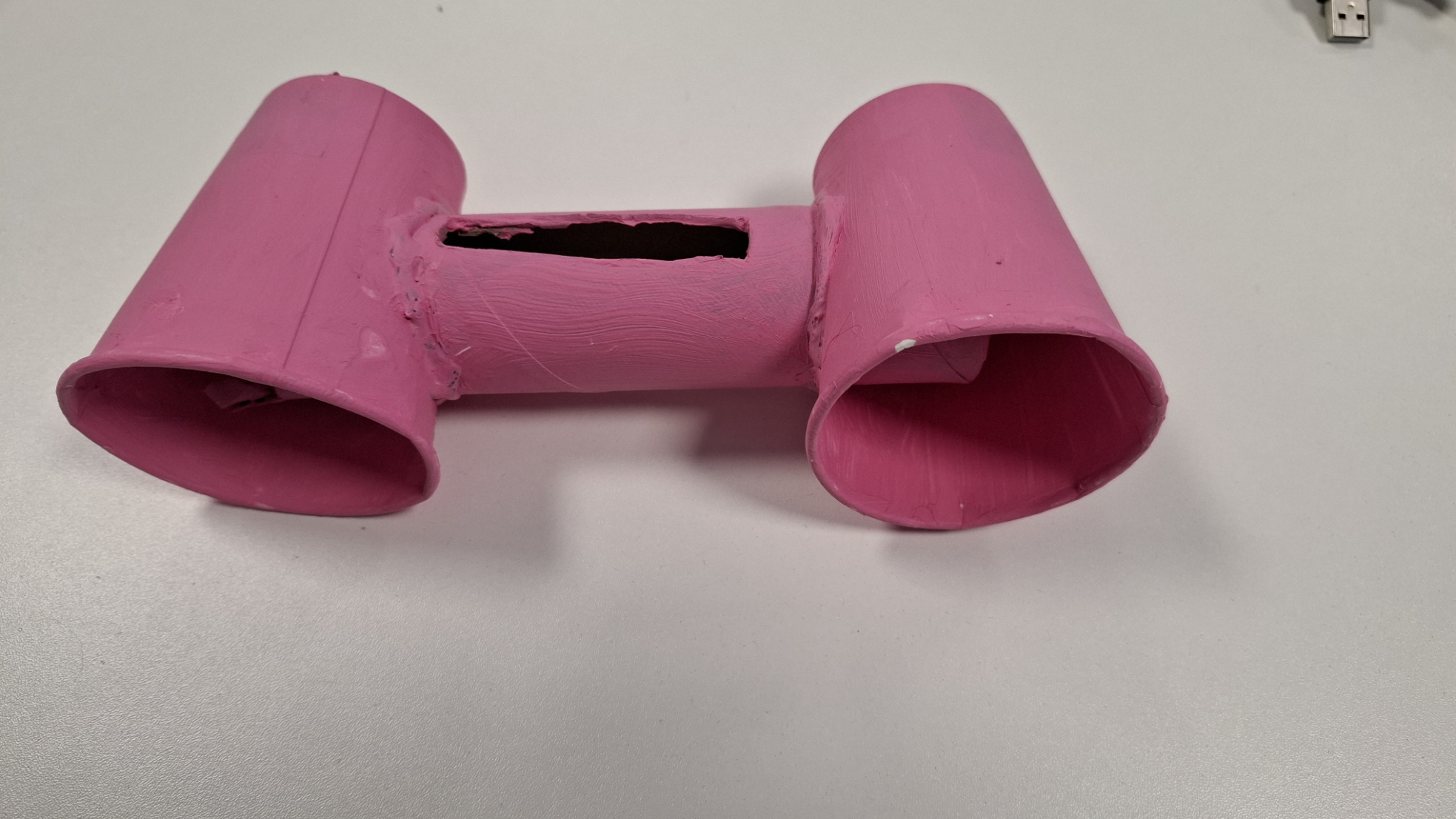 Jullie versterkers
Vormen
Materialen

Overeenkomsten?
Verschillen?
Is het probleem opgelost?
Wat hebben we geleerd?
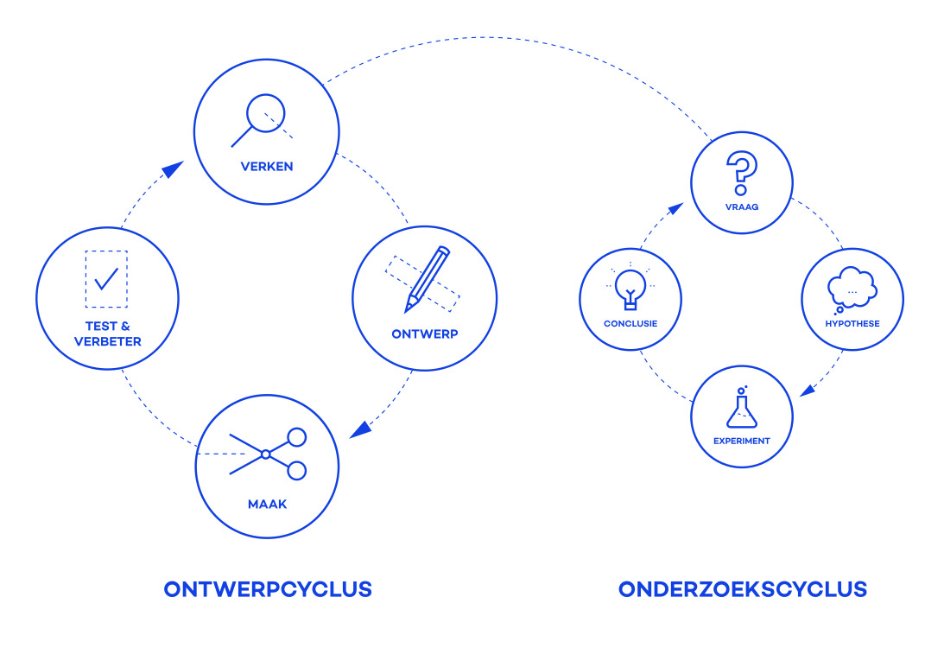